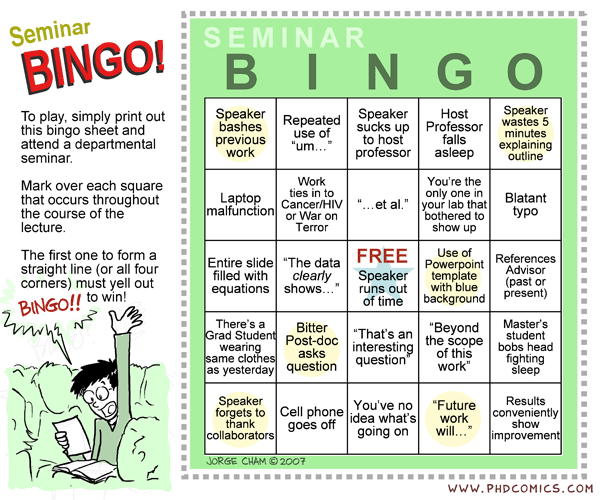 http://www.phdcomics.com/comics/archive.php?comicid=847
Advice for creating slides:

Advice #1

    Don’t use latex (e.g. beamer or even prosper)

    Use powerpoint and start with blank sides (no formatting)

    Create math formulas using latex and use screen capture of 
    pdf opened in Adobe (not e.g. TexWorks)  to include image 
    in your powerpoint slides 

Advice #2

    Ignore all advice.
Simple slides are better than distracting slides
Don’t waste time creating fancy slides that won’t convey more information.
https://www.cs.duke.edu/brd/Teaching/Giving-a-talk/giving-a-talk.html
Opinion:  Do not use a pointer (but green is better than red):  

Pointers are guaranteed to annoy at least 35% of your audience

If you're nervous, the pointer dramatically magnifies the shaking of your hand.

People cannot find where a laser points very quickly. 

Very few speakers are capable of speaking without playing with the thing that's in their hands. It's distracting.

A Fine Point: Using your shadow is infinitely better than using a pointer. But, if you can reach the screen, you should touch it (the screen) to point to things, instead of using your shadow. The audience will like the tactility of this gesture.  It's ok if your hand makes a slight noise when you hit the screen, or the screen shakes. This discontinuity may wake a few people up. Seriously.
Don’t have a slide filled with only with lots of words

See previous slide for example of what you should not do.

Lot’s of white space is good.

Write in full sentences, not longer than 1 or 2 lines.

A picture is worth a thousand words.
Captions are nice, especially if you hand out slides,
Include citation.
When drawing figures, use thick lines.

If you hand out slides, you might consider including notes.
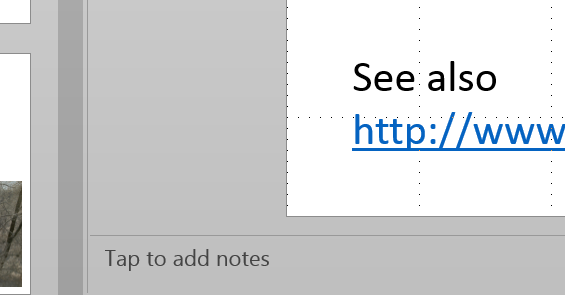 Are your slides accessible?

Keep in mind that about 4 – 8% of your audience will be colorblind

Using color is still a good idea, but also use other methods to denote color when possible:
Dark vs. medium (if background light).
Use different line thicknesses to denote
     different colors.

Consider checking your slides, etc. at
http://www.checkmycolours.com/ 



See also
http://www.dyslexia-plus.co.uk/dyslexia/teaching.htm
http://en.wikipedia.org/wiki/File:The_Dress_(viral_phenomenon).png
Font style

Use a sans-serif typeface (e.g. Ariel, Calibri, etc).

For list of sans-serif, see

http://en.wikipedia.org/wiki/List_of_typefaces#Sans-serif

If you are using another person’s computer to present, use a standard font and have a pdf back-up.

Don’t use a serif font such as Times New Roman
as they are poorly displayed by some projectors and some people find them hard to read even when projected properly.
Font Size 

http://www.labnol.org/software/tutorials/advice-select-best-fonts-for-powerpoint-presentation-slides/3355/ 

Font size:  “no font smaller than thirty points or just find out the age of the oldest person in your audience and divide it by two.”
Note:  For my teaching in a small classroom, I use 24pt font, but sometimes I will use 18pt depending on concept covered.

For online lectures, I use a minimum of 32pt, so they can be viewed on a phone.

Print out your slides 6 per page in black and white and make sure they are very readable.
Avoid distractions

Often better to show entire list at once, but sometimes line by line is better. 

Don’t use fancy transitions between slides

Don’t use all capital letters and avoid italics.

Do not have any images behind text.

Use a plain  background.

Don’t use unnecessary animations. 

Only use animations that 
illustrate a point.

Don’t use prezi unless you 
have a good reason to use it.
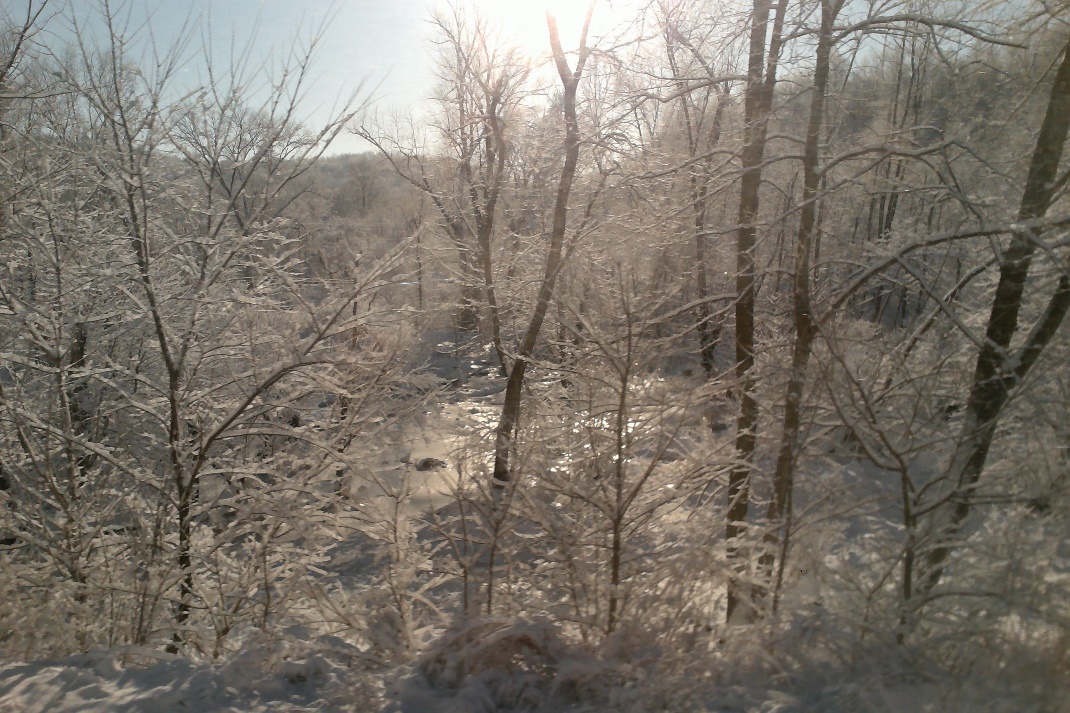 Avoid distractions

Often better to show entire list at once, but sometimes line by line is better.
Avoid distractions

Often better to show entire list at once, but sometimes line by line is better. 

Don’t use fancy transitions between slides
Avoid distractions

Often better to show entire list at once, but sometimes line by line is better. 

Don’t use fancy transitions between slides, but can use on rare occasions to mark a transition in your talk (and wake up the audience).
Avoid distractions

Often better to show entire list at once, but sometimes line by line is better. 

Don’t use fancy transitions between slides

Don’t use ALL CAPITAL LETTERS and avoid italics.
Avoid distractions

Often better to show entire list at once, but sometimes line by line is better. 

Don’t use fancy transitions between slides

Don’t use all capital letters and avoid italics.

Do not have any images behind text.
Avoid distractions

Often better to show entire list at once, but sometimes line by line is better. 

Don’t use fancy transitions between slides

Don’t use all capital letters and avoid italics.

Do not have any images behind text.
Avoid distractions

Often better to show entire list at once, but sometimes line by line is better. 

Don’t use fancy transitions between slides

Don’t use all capital letters and avoid italics.

Do not have any images behind text.
Avoid distractions

Often better to show entire list at once, but sometimes line by line is better. 

Don’t use fancy transitions between slides

Don’t use all capital letters and avoid italics.

Do not have any images behind text.
Avoid distractions

Often better to show entire list at once, but sometimes line by line is better. 

Don’t use fancy transitions between slides

Don’t use all capital letters and avoid italics.

Do not have any images behind text.
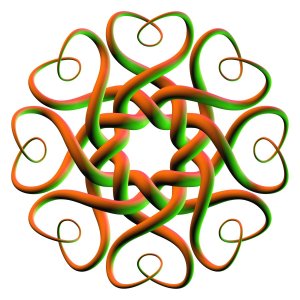 Avoid distractions

Often better to show entire list at once, but sometimes line by line is better. 

Don’t use fancy transitions between slides

Don’t use all capital letters and avoid italics.

Do not have any images behind text.
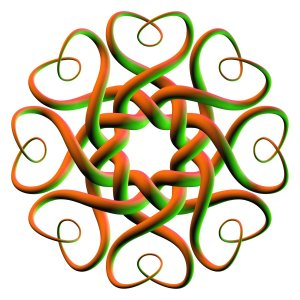 Avoid distractions

Often better to show entire list at once, but sometimes line by line is better. 

Don’t use fancy transitions between slides

Don’t use all capital letters and avoid italics.

Do not have any images behind text.

Use a plain  background.
Avoid distractions

Often better to show entire list at once, but sometimes line by line is better. 

Don’t use fancy transitions between slides

Don’t use all capital letters and avoid italics.

Do not have any images behind text.

Use a plain  background .

Use a dark background for a dark and/or large room
Avoid distractions

Often better to show entire list at once, but sometimes line by line is better. 

Don’t use fancy transitions between slides

Don’t use all capital letters and avoid italics.

Do not have any images behind text.

Use a plain  background.

Use a dark background for a dark and/or large room
Avoid distractions

Often better to show entire list at once, but sometimes line by line is better. 

Don’t use fancy transitions between slides

Don’t use all capital letters and avoid italics.

Do not have any images behind text.

Use a plain  background.

Use a dark background for a dark and/or large room
Avoid distractions

Often better to show entire list at once, but sometimes line by line is better. 

Don’t use fancy transitions between slides

Don’t use all capital letters and avoid italics.

Do not have any images behind text.

Use a plain  background.

Use a dark background for a dark and/or large room
Avoid distractions

Often better to show entire list at once, but sometimes line by line is better. 

Don’t use fancy transitions between slides

Don’t use all capital letters and avoid italics.

Do not have any images behind text.

Use a plain  background.

Use a dark background for a dark and/or large room
Avoid distractions

Often better to show entire list at once, but sometimes line by line is better. 

Don’t use fancy transitions between slides

Don’t use all capital letters and avoid italics.

Do not have any images behind text.

Use a plain  background.

Use a dark background for a dark and/or large room
Avoid distractions

Often better to show entire list at once, but sometimes line by line is better. 

Don’t use fancy transitions between slides

Don’t use all capital letters and avoid italics.

Do not have any images behind text.

Use a plain  background.

Use a light background for a light and/or small room.

Better to leave lights on so people don’t fall asleep.
Avoid distractions

Often better to show entire list at once, but sometimes line by line is better. 

Don’t use fancy transitions between slides

Don’t use all capital letters and avoid italics.

Do not have any images behind text.

Use a plain  background.

Don’t use unnecessary animations.
Avoid distractions

Often better to show entire list at once, but sometimes line by line is better. 

Don’t use fancy transitions between slides

Don’t use all capital letters and avoid italics.

Do not have any images behind text.

Use a plain  background.

Don’t use unnecessary animations. 

Only use animations that 
illustrate a point.

Don’t use prezi unless you 
have a good reason to use it.
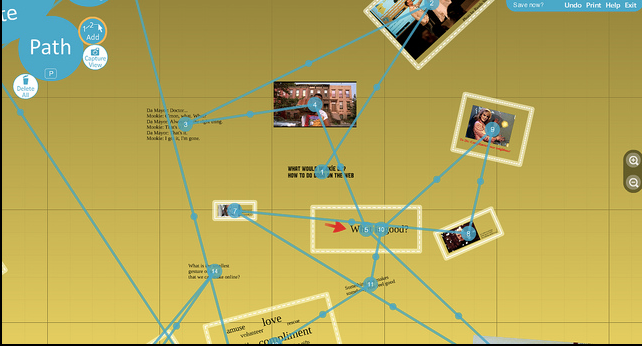 Avoid distractions

Often better to show entire list at once, but sometimes line by line is better. 

Don’t use fancy transitions between slides

Don’t use all capital letters and avoid italics.

Do not have any images behind text.

Use a plain  background.

Don’t use unnecessary animations. 

Only use animations that 
illustrate a point.

Don’t use prezi unless you 
have a good reason to use it.
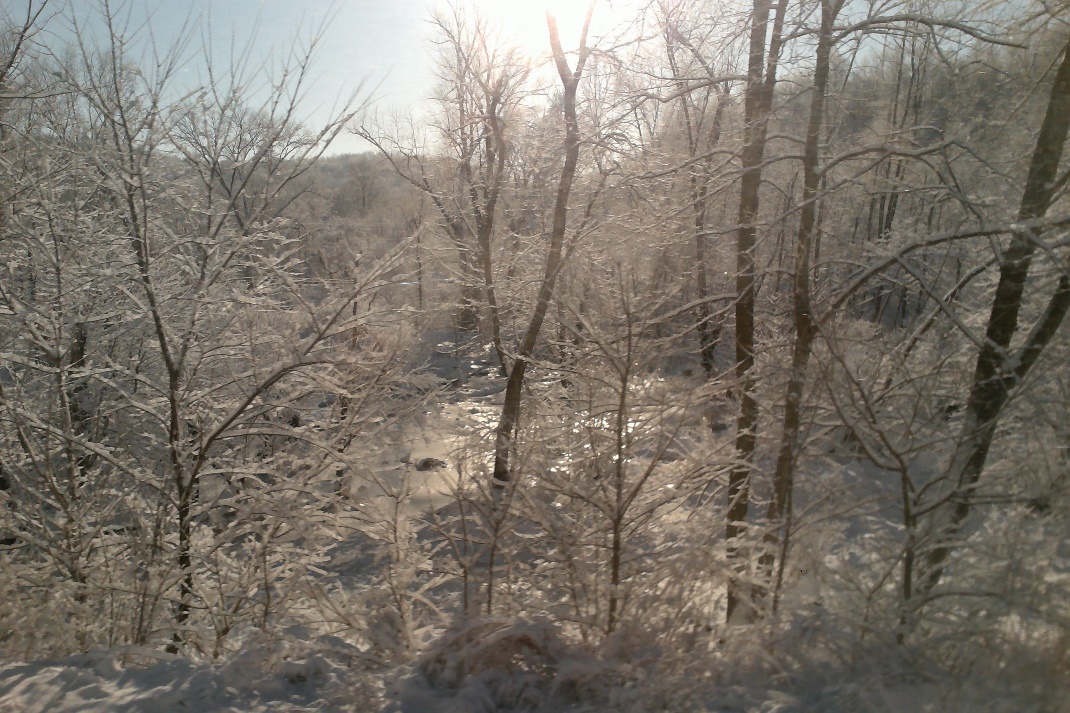 Align text to the left and avoid justifying

Align text to the left and avoid justifying
http://www.bbk.ac.uk/lib/disability-support/support-for-bbk/support-for-bbk/designingforallPowerpoints.doc 

Use an Office Theme for slide layout
Font size 24 point or greater
Font style without serif e.g. Arial or Calibri
Good colour contrast
No large blocks of all capital letters, underline or italics
Text is left aligned
Images/tables/graphs are on their own on the slide or are to the right of text
Images/videos/graphs are explained in the slide notes
No text over images or patterned backgrounds
Multimedia files are located where the students can get to them
Slide content: concise slide content that would fit on a post card
Slide content: bullet points with full stops used where relevant
Notes field used to expand content/provide additional examples/describe images and diagrams
Internal hyperlinks used where relevant to aid navigation
External hyperlinks to docs/files and videos point to a web location where the student can access them
Sound added to slide transitions for students with visual impairments
Animations added to make text points appear one at a time (but use “appear”) if desired
http://www.garrreynolds.com/preso-tips/design/
1. Keep it Simple
Lots of white space is good:  The less clutter you have on your slide, the more powerful your visual message will become.

2.  Limit bullet points & text

3.  Limit transitions & builds (animation)
Only use animations that illustrate a point.
Don’t use unnecessary animations. 

4. Use high-quality graphics

5. Have a visual theme, but avoid using PowerPoint templates

6. Use appropriate charts

7. Use color well

8. Choose your fonts well
use the same font set throughout your entire slide presentation, and use no more than two complementary sans-serif fonts (e.g., Arial and Arial Bold). 

9. Use video or audio when appropriate. 

10. Spend time in the slide sorter (or print out your slides at least 6 to a page).
Use slide sorter to organize your talk.
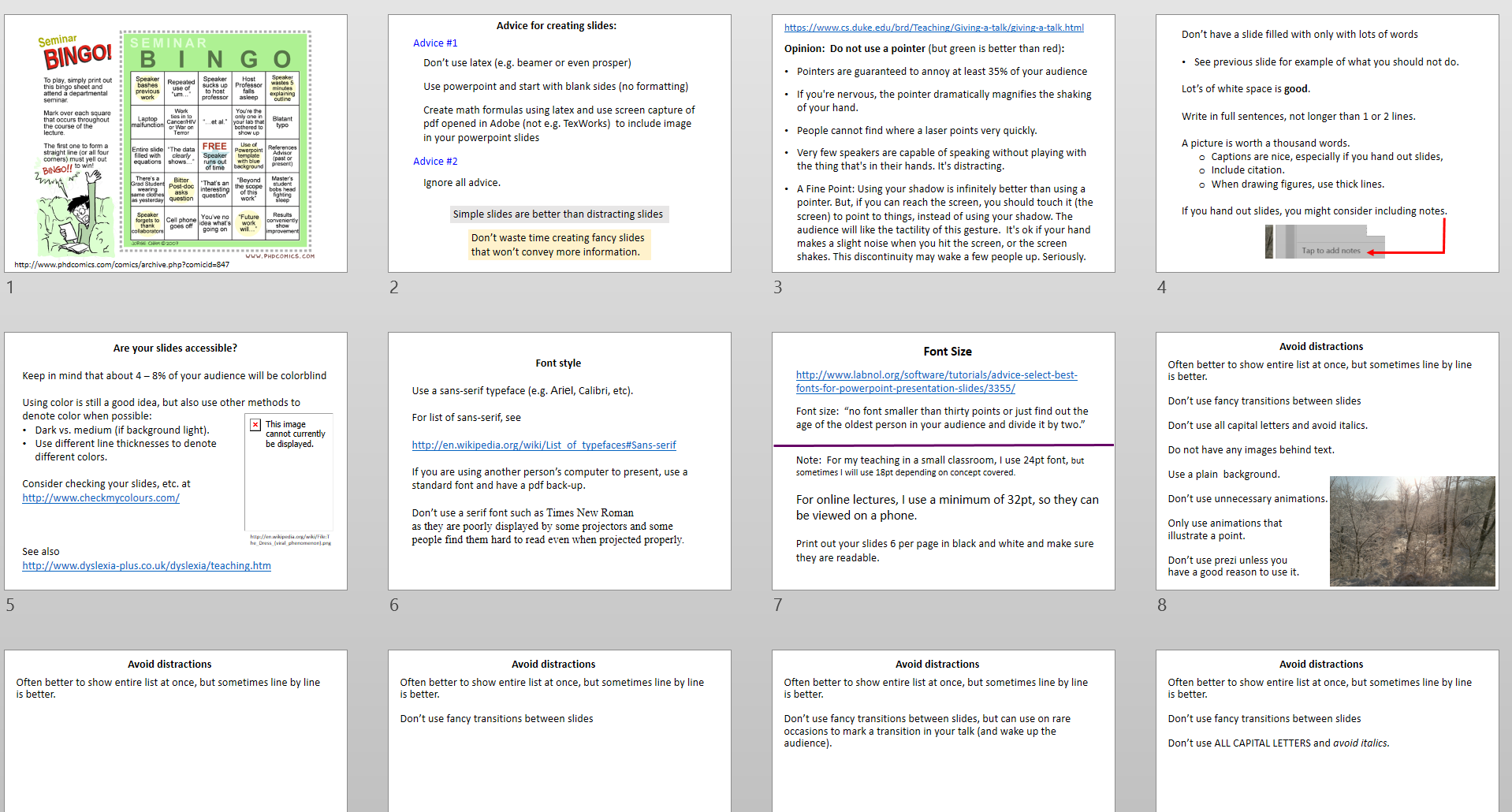 or print out your slides at least 6 to a page
Content of talk:

Motivate and use pictures and examples.
Content of talk:

Motivate and use pictures and examples.
Motivate and use pictures and examples.
Content of talk:

Motivate and use pictures and examples.
Motivate and use pictures and examples.
Motivate and use pictures and examples.
Motivate and use pictures and examples.
Motivate and use pictures and examples.
Motivate and use pictures and examples.
Motivate and use pictures and examples.
Motivate and use pictures and examples.
Motivate and use pictures and examples.
Motivate and use pictures and examples.
Motivate and use pictures and examples.
Motivate and use pictures and examples.
Motivate and use pictures and examples.
Motivate and use pictures and examples.
You rarely have time to get into details.  Thus

Illustrate the main point and skip anything extraneous to this.

Motivate the main point.

Use examples and pictures to motivate and illustrate the main point.

Use visual aids.  For example, rope to illustrate knotting.
Parts of a talk

Introduction 
The story
Conclusion/Summary.
Parts of a talk

Introduction 
The story
Conclusion/Summary.

Parts of a talk

Tell them what you are going to tell them. 
Tell them. 
Then tell them what you told them.

Consider telling a story.
Do NOT have an outline slide.  
If you must have an outline slide, have a very short one with figures.
You can then use these figures to indicate when you start a new topic.
When giving the talk, spend very little time on your outline slide.
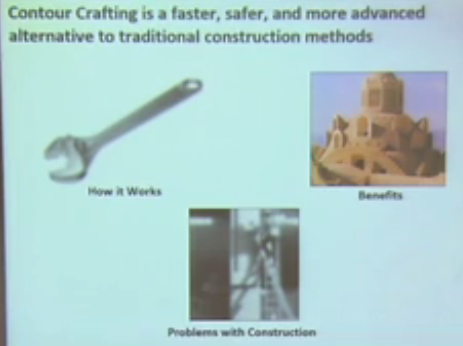 A slide from a talk given by Amel Awadelkarim, a junior in engineering science, on an innovative way to construct buildings.
http://writing.engr.psu.edu/models.html
In an assertion-evidence slide, the headline is a sentence that succinctly states the slide’s main message
Photograph, drawing, diagram, or graph supporting the headline message (no bulleted list)
Call-out(s), if needed: no more than two lines
41
PowerPoint Template: http://writing.engr.psu.edu/AE_template_PSU.ppt
[Speaker Notes: This file presents a template for making Assertion–Evidence (A–E) slides in a technical presentation. The design advocated by this template arises from pages 113-152 of The Craft of Scientific Presentations (Springer, 2003) and from the first Google listing for “presentation slides”:
	http://www.writing.engr.psu.edu/slides.html
 
To follow this template, make sure that you create the slide within this PowerPoint file. Working with a New Slide (under Insert in older versions or as a button on the Home tab in version 2007) , you should first craft a sentence headline that states an assertion about your topic. Having no assertion translates to having no slide. In the body of the slide, you should then support that headline assertion visually: photographs, drawings, diagrams, equations, or words arranged visually. Use supporting text only where necessary. Do not use bulleted lists, because bulleted lists do not reveal the connections between details. 

This slide shows one orientation for the image and supporting text. Other orientations exist, as shown in the sample slides that follow.]
Topological Distances on 
DNA Knots and Links
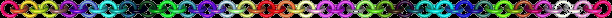 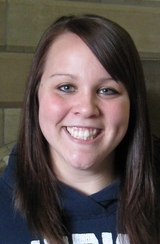 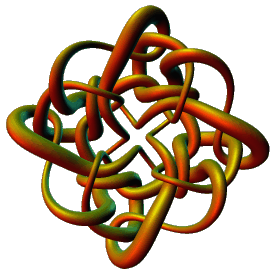 Isabel K. Darcy
Annette Honken

Mathematics Department 
Applied Mathematical and Computational Sciences (AMCS)
University of Iowa
http://www.math.uiowa.edu/~idarcy
Acknowledge your collaborators
This work was partially supported by  the Joint DMS/NIGMS Initiative to Support Research in the Area of Mathematical Biology (NSF 0800285).
©2008 I.K. Darcy. All rights reserved
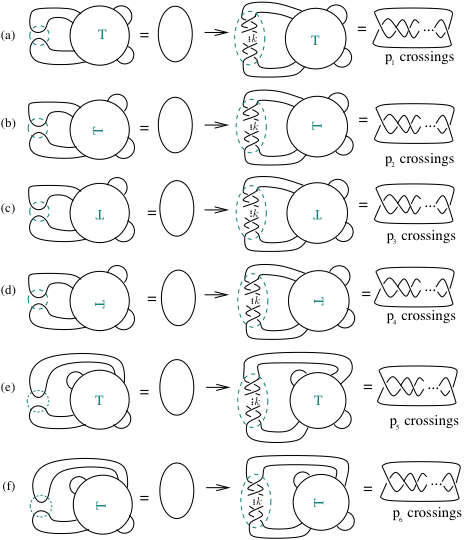 Can also solve some 4-string and n-string tangle equations.

Joint work with Soojeong Kim, Pusan National University
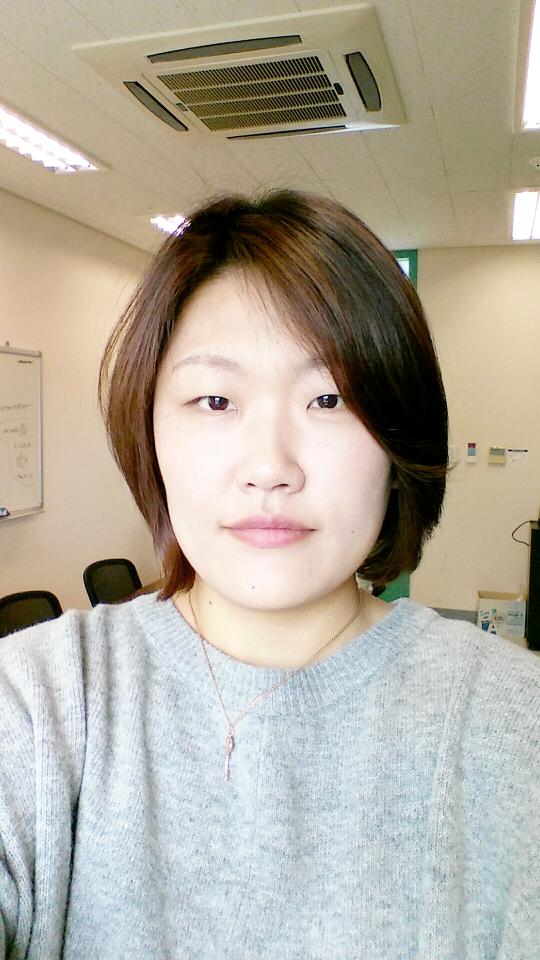 Acknowledge your collaborators
Bad way to end
The end
Bad way to end
Thank you
Bad way to end
Questions?
Bad way to end
Additional References 

World Blind Union PowerPoint Guidelines

http://icevi.org/13thWC/pdf/Guidelines%20for%20POWERPOINT%20PRESENTATION.pdf 

http://www.ifla.org/files/assets/hq/officers/documents/wbu-visual-presentations-guidelines-summary.pdf


Even a Geek Can Speak Paperback – July 1, 2006
by Joey Asher

http://research.microsoft.com/en-us/um/people/simonpj/papers/giving-a-talk/giving-a-talk.htm
Slightly better way to end
Questions?
Nice figure
http://homepage.math.uiowa.edu/~idarcy
Much better way to end
Summary of main points
Nice figures
http://homepage.math.uiowa.edu/~idarcy
Questions?
https://hbr.org/2013/06/how-to-give-a-killer-presentation
As hard as it may be to give a great talk, it’s really easy to blow it. Here are some common mistakes that TED advises its speakers to avoid.
1. Take a really long time to explain what your talk is about.2. Speak slowly and dramatically. Why talk when you can orate?
3. Make sure you subtly let everyone know how important you are.
4. Refer to your book repeatedly. Even better, quote yourself from it.
5. Cram your slides with numerous text bullet points and multiple fonts.
6. Use lots of unexplained technical jargon to make yourself sound smart.

7. Speak at great length about the history of your organization and its glorious achievements.
8. Don’t bother rehearsing to check how long your talk is running.
9. Sound as if you’re reciting your talk from memory.
10. Never, ever make eye contact with anyone in the audience.
Additional References 

World Blind Union PowerPoint Guidelines

http://icevi.org/13thWC/pdf/Guidelines%20for%20POWERPOINT%20PRESENTATION.pdf 

http://www.ifla.org/files/assets/hq/officers/documents/wbu-visual-presentations-guidelines-summary.pdf


Even a Geek Can Speak Paperback – July 1, 2006
by Joey Asher

http://research.microsoft.com/en-us/um/people/simonpj/papers/giving-a-talk/giving-a-talk.htm
Would you be interested in showing your teaching/mentoring statement to this class?

How much time would you like to have spent mentoring undergraduates outside of class?

How much non-mentoring work outside of class should I expect from future students?

What percent of mentoring vs data analysis would you like to have seen?

What would you like to see this week/next week?
(speaking, submitting articles, writing grants, data analysis, …)

Other comments
http://www.phdcomics.com/comics/archive.php?comicid=493
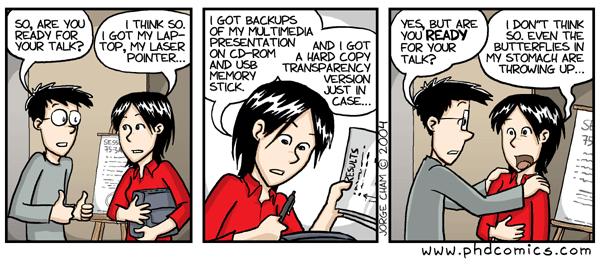 "Piled Higher and Deeper" by Jorge Cham www.phdcomics.com
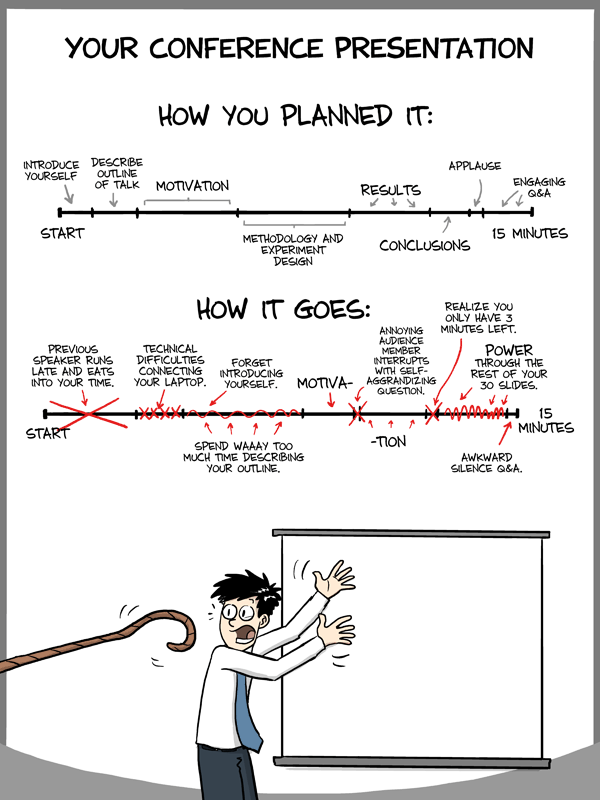 http://www.phdcomics.com/comics/archive.php?comicid=1553
http://writing.engr.psu.edu/slides.html

http://writing.engr.psu.edu/csp.html

http://writing.engr.psu.edu/assertion_evidence.html

http://www.writing.engr.psu.edu/AE_checklist.pdf

http://writing.engr.psu.edu/research.html